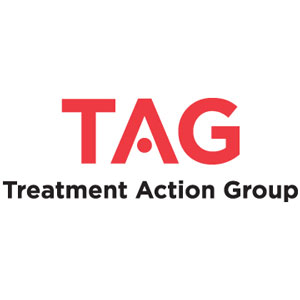 TB AND HIV
Treatment Action Group
TB/HIV Advocacy Toolkit
July 2019
With thanks to Adam Almeida, Andolyn Medina, and Dr. Jennifer Furin
overview
TB and HIV 
Challenges to TB/HIV 
Integrating the TB/HIV response to improve care
Advocacy priorities
Main Points
2
TB AND HIV
TB/HIV
The presence of HIV or TB causes the accelerated progression of the other disease
HIV increases the risk of developing TB disease due to a weakened immune system
TB causes the acceleration of HIV through an unknown mechanism
TB is the most common co-infection in people with HIV
In people with HIV, extrapulmonary TB (TB outside the lungs) is more common
People with HIV tend to have worse 
    outcomes from TB than HIV-negative
    people
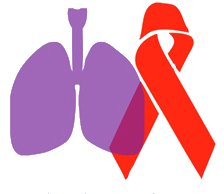 Image from Médecins Sans Frontières
TB/HIV
TB AND HIV COMPARISON
TB
HIV
MTB is a large bacterium made of a fatty cell wall and many proteins
Genetic material is stored as DNA, which is stable because of its ability to proofread and regulate mutations
TB is a complex organism and has approx. 4,000 genes
TB has around throughout human history
HIV is a tiny retrovirus made of a few proteins and a glycoprotein envelope
Genetic material is stored as RNA, which has no regulating mechanism and its copies often contain changes or mutations
HIV is a relatively simple organism and has 9 genes
HIV has been around for about 70 years
5
FUNDAMENTALS
[Speaker Notes: TB and HIV are two of the most important infectious diseases in the world today. While they overlap in many important ways, they are also quite different. 
TB is a large and complex bacteria that has been infecting humans since early civilization. HIV however is a tiny, relatively simple virus that has been infecting humans for less than a century.]
TB/HIV Statistics
People with HIV are 21 times more likely to develop TB 
There were 10 million new cases of TB worldwide in 2017, of which 920,000 million cases arose in people with HIV
TB is the number one killer of people with HIV
23% of HIV deaths were due to TB disease (300,000 TB deaths among people with HIV in 2017)
However, under drug treatment regimens, TB/HIV co-infection is manageable and allows for long, healthy lives
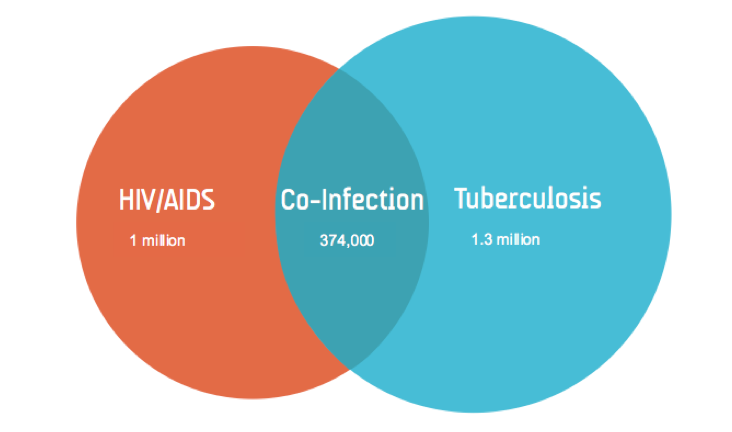 Number of deaths worldwide in 2016, according to the 2017 WHO Global TB Report and 2017 UNAIDS Factsheet

Concept courtesy of ACTION
TB/HIV
TB/HIV Global Burden of Disease
Countries with the highest burden of TB/HIV co-infection*:
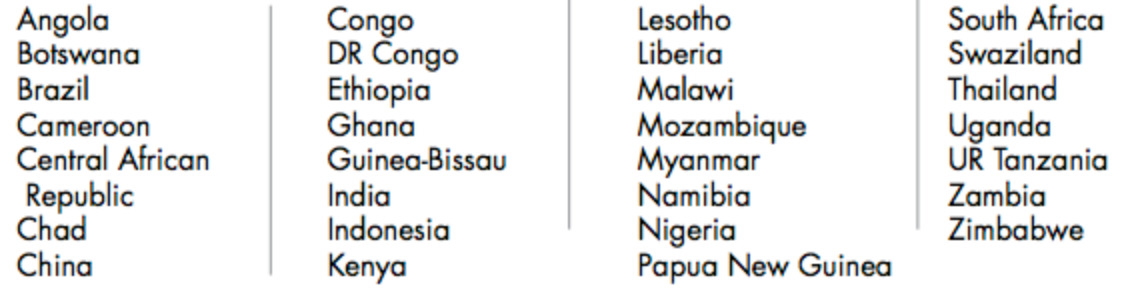 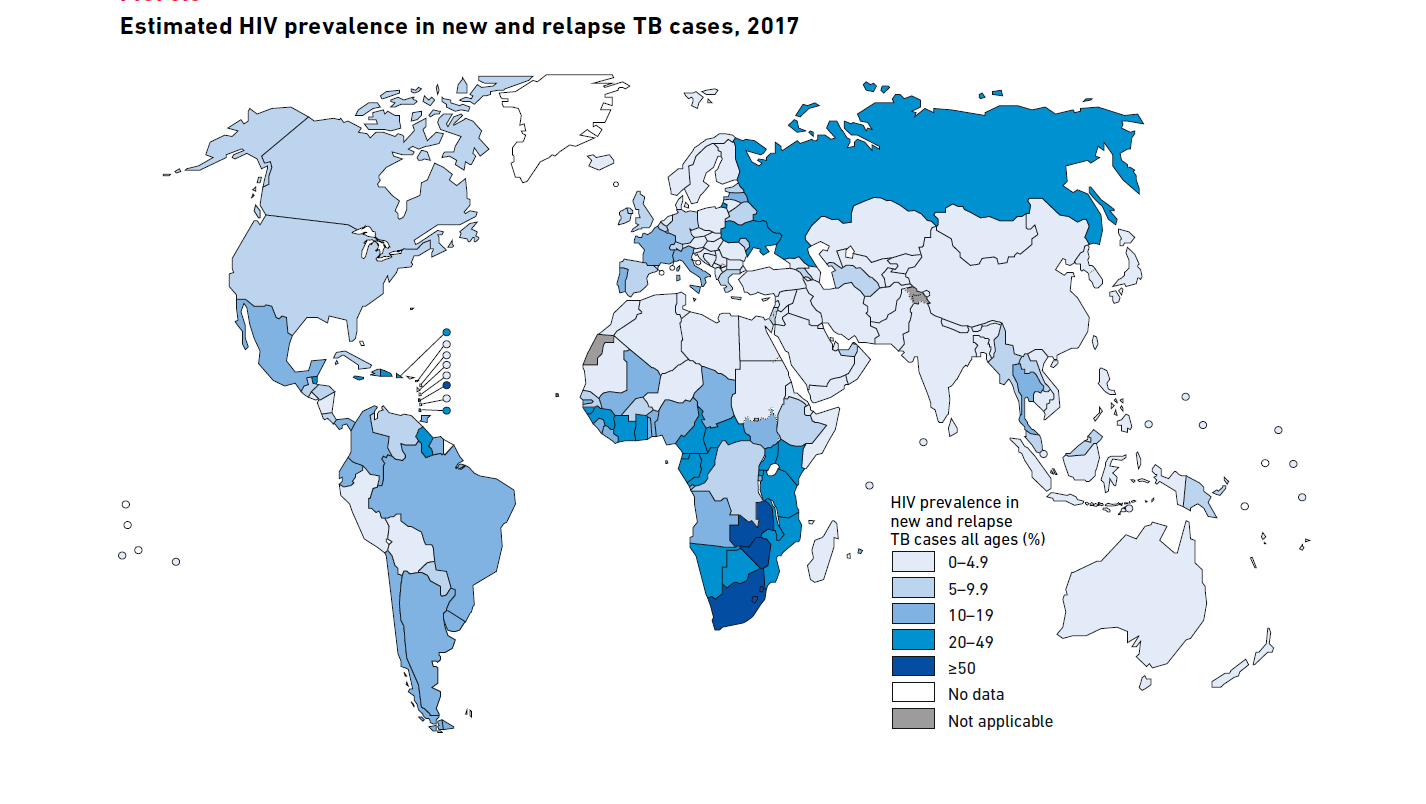 *The HBC list is defined as the top 20 countries in terms of absolute number of incident cases and the top 10 countries with the most severe burden in terms of incidence rates per capita not captured by the top 20 and meet a minimum threshold of the absolute number of incident cases (1,000 per year for TB/HIV).
TB/HIV
Source:  https://www.who.int/tb/publications/global_report/en/
Challenges in tb/hiv coinfection
8
challenges in preventing, diagnosing, and treating TB/HIV
Vaccination
The BCG (bacille Calmette-Guerin) vaccine, used to protect against TB, is not recommended for infants with HIV
it can cause a potentially fatal inflammatory immune reaction
Diagnostics
The most commonly used TB diagnostic tools lack the sensitivity to detect smear-negative and extrapulmonary TB
Treatment 
Pill burden of taking TB treatment and anti-retroviral treatment at the same time
Coordination of timing of both treatments, due to immune reconstitution inflammatory syndrome (IRIS)
Drug-drug interactions between HIV and TB medications, such as rifampicin and bedaquiline
Challenges
*see other modules for more information on preventing, diagnosing, and treating TB in people with HIV
Integrating TB/HIV response to improve care
WHO Policy on TB/HIV Collaborative Activities
A. Establish NTP-NACP collaborative mechanisms
Set up coordinating bodies for effective TB/HIV activities 
	at all levels
Conduct surveillance of HIV prevalence among TB cases
Carry out joint TB/HIV planning
Monitor and evaluate collaborative TB/HIV activities

B. Decrease the burden of TB among PLHIV (Three I’s)
Establish intensified TB case finding
Introduce isoniazid preventive therapy
Ensure TB infection control in health care and congregate settings

C. Decrease the burden of HIV among TB patients
Provide HIV testing and counselling
Introduce HIV prevention methods
Introduce co-trimoxazole preventive therapy
Ensure HIV/AIDS care and support
Introduce ARVs
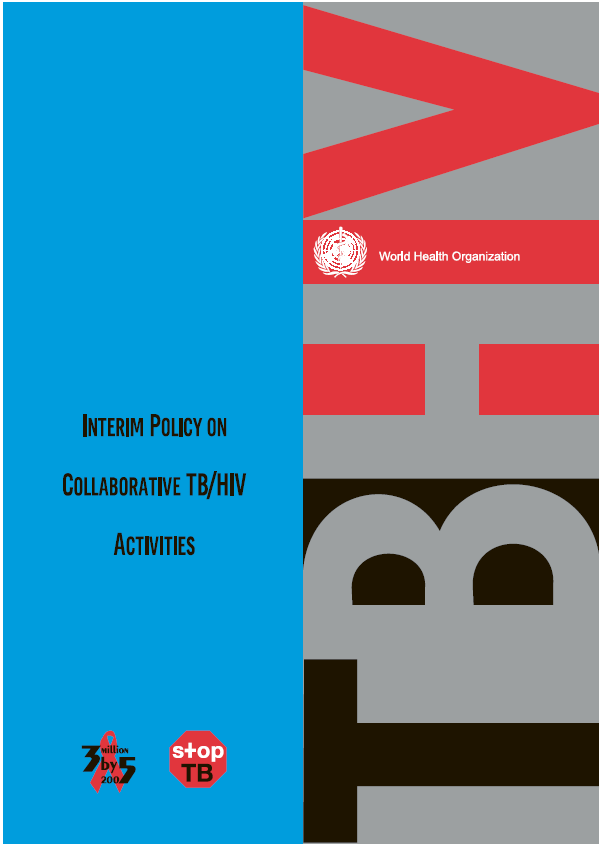 INTEGRATION
What are the Three I’s?
Intensified case finding (ICF): the regular screening of all people at high risk of HIV, and their close contacts, for the symptoms and signs of TB. 
Isoniazid preventive therapy (IPT): the provision of daily isoniazid (or other recommended regimens)  to people with HIV who are latently infected with TB to prevent progression to TB disease.
Infection control (IC): strategies that minimize the risk of TB transmission, particularly in HIV-prevalent settings.
[Speaker Notes: The Three Is are the elements of the policy under section B designed to decrease the burden of tuberculosis in people living with HIV/AIDS.]
What is the “fourth I”?
Initiation of antiretroviral therapy in people with HIV—specifically

earlier initiation of ART by increasing the minimum to start to 350 CD4 cells/mm3
 provide ART to all HIV-positive people who have TB regardless of CD4 count

The Temprano Study (2015) showed that starting ART immediately reduced risk of death and serious HIV related illnesses, including TB, by 44%.
Source: Danel C, Gabillard D, Carrou JL, et al. Early ART and IPT in HIV-infected African adults with high CD4 count (Temprano trial). Paper presented at: 22nd Conference on Retroviruses and Opportunistic Infections; 2015 February 23–26; Seattle, WA.
[Speaker Notes: These recommendations can be found in the 2009 WHO’s Rapid Advice: Antiretroviral therapy for HIV in adults and adolescents which can be found at www.who.int/hiv/pub/arv/rapid_advice_art.pdf]
INTEGRATIVE TOOLS
Diagnostics that can work on both HIV and TB, or work well in people with TB/HIV, can help forge integration:
GeneXpert contains a cartridge for detection of TB (MTB/RIF Ultra) and a cartridge for detection of HIV viral load and early infant diagnosis, as well as other diagnostic cartridges
Centralized high throughput assays can be used to test for TB drug susceptibility as well as viral loading testing, such assays include Abbott’s Real Time Platform
LAM test is a point-of-care diagnostic tool, which is able to test for TB in people living with HIV who have CD4 levels <100 cells/m3 or who are very sick
Preventive therapy, recommended in all people with HIV without TB, also offers a path for integration:
Several options now (see prevention module)
Fixed dose formulation of isoniazid/co-trimoxazole/B6
INTEGRATION
Source: http://www.treatmentactiongroup.org/pipeline-report/2017
Advocacy Priorities
Advocacy Priorities
People with HIV need to be routinely screened for TB and given appropriate treatment or preventive therapy
People with TB or at risk for TB should be counseled and tested for HIV, and be offered appropriate treatment 
Integration of HIV and TB services and care, as well as planning at the government level
Cooperation and collaboration of HIV and TB activists
Development of new tools to prevent, diagnose and treat TB
ADVOCACY
[Speaker Notes: For more information on the Global Plan to End TB 2016-2020: http://www.stoptb.org/global/plan/plan2/]
MAIN POINTS
MAIN POINTS
TB/HIV co-infection is one of the greatest hurdles towards lowering the global burden of both diseases
TB develops as a opportunistic infection in people with immuno-compromised systems
TB is the greatest killer of people living with HIV
TB/HIV co-infection is completely manageable with the correct use of both diagnostic tools and drug treatments
Integration of efforts from both TB and HIV activists is necessary to better treat people living with co-infection and help prevent infection and disease from occurring
MAIN POINTS